Unit 3
IMMEDIATE CONSTITUENTS  IN MORPHOLOGY
Definition
‘IMMEDIATE CONSTITUENTS (IC) are any of the two meaningful parts forming a larger linguistic unit’ 

un–    gentlemanly 
	                         gentleman    –ly 
                                                                         gentle    man
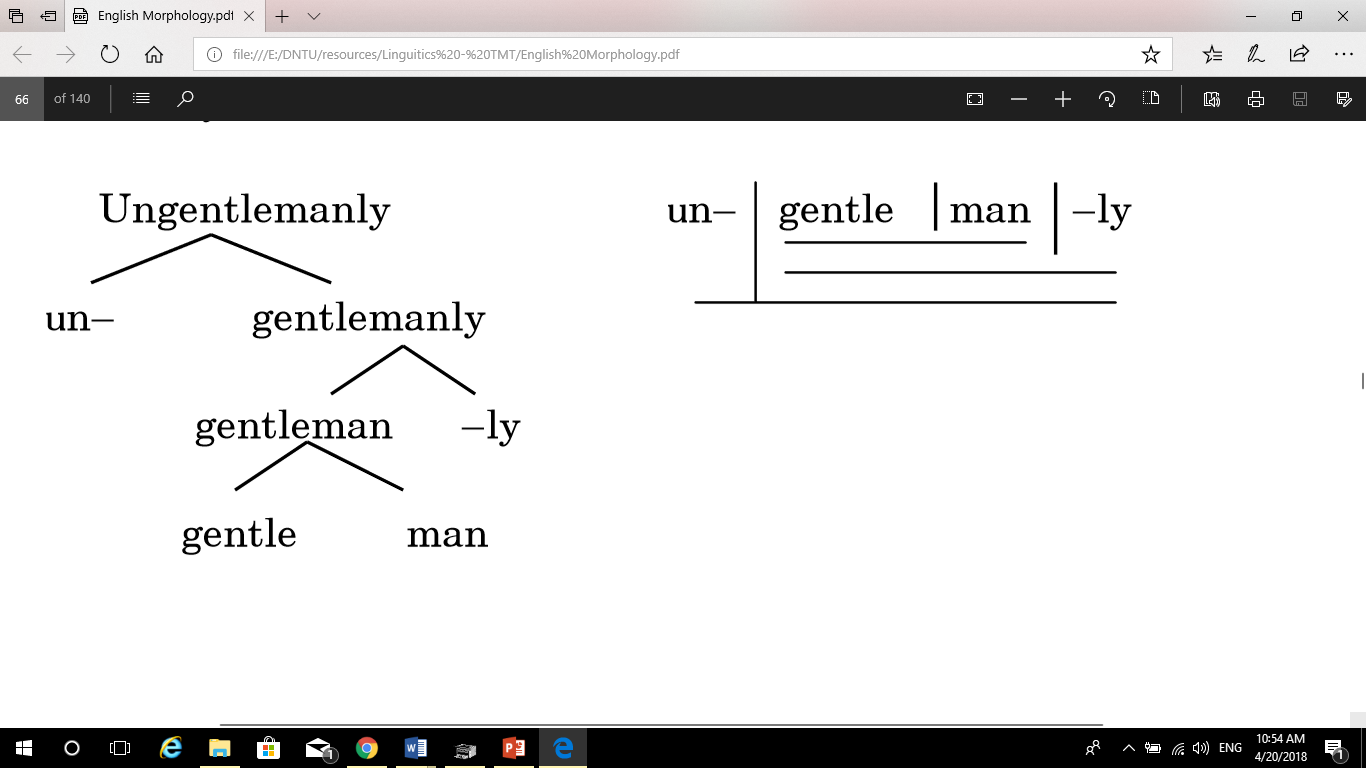 Some recommendations on IC division
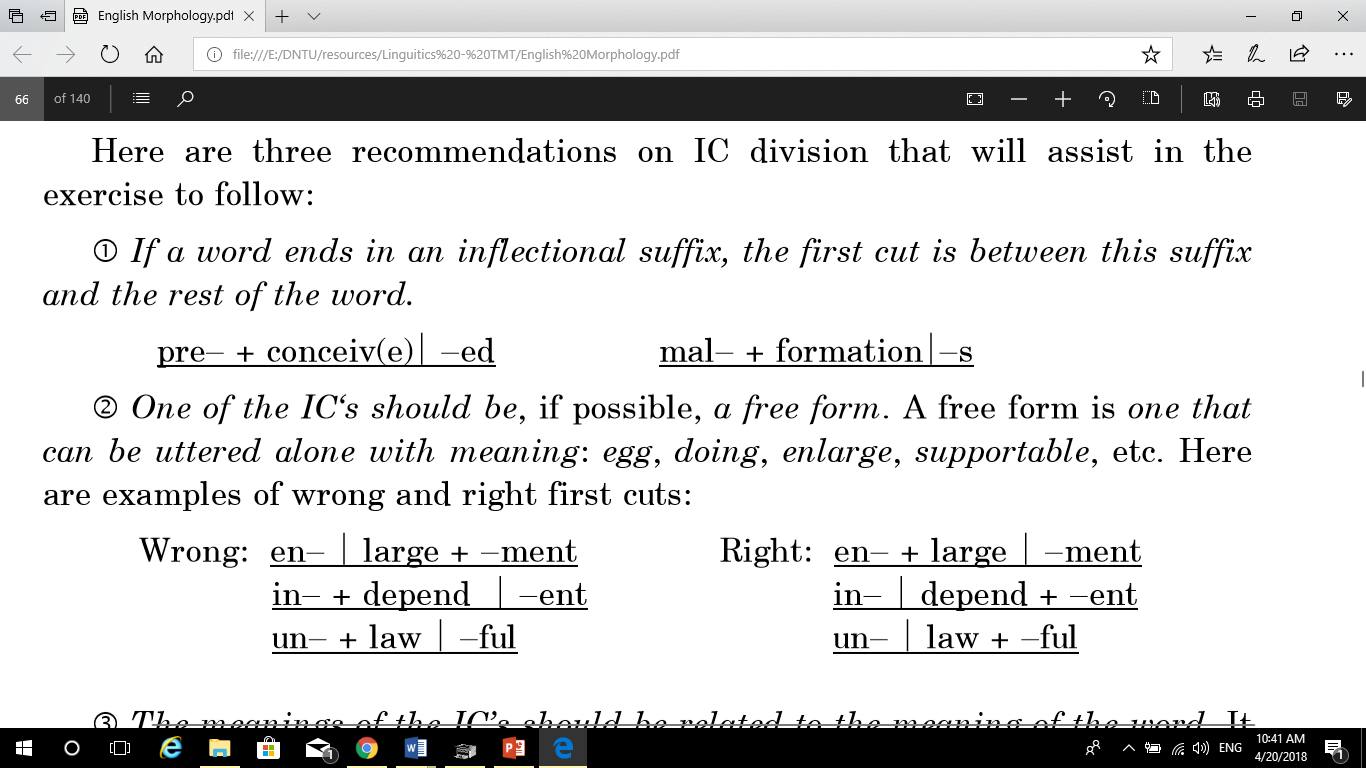 Some recommendations on IC division
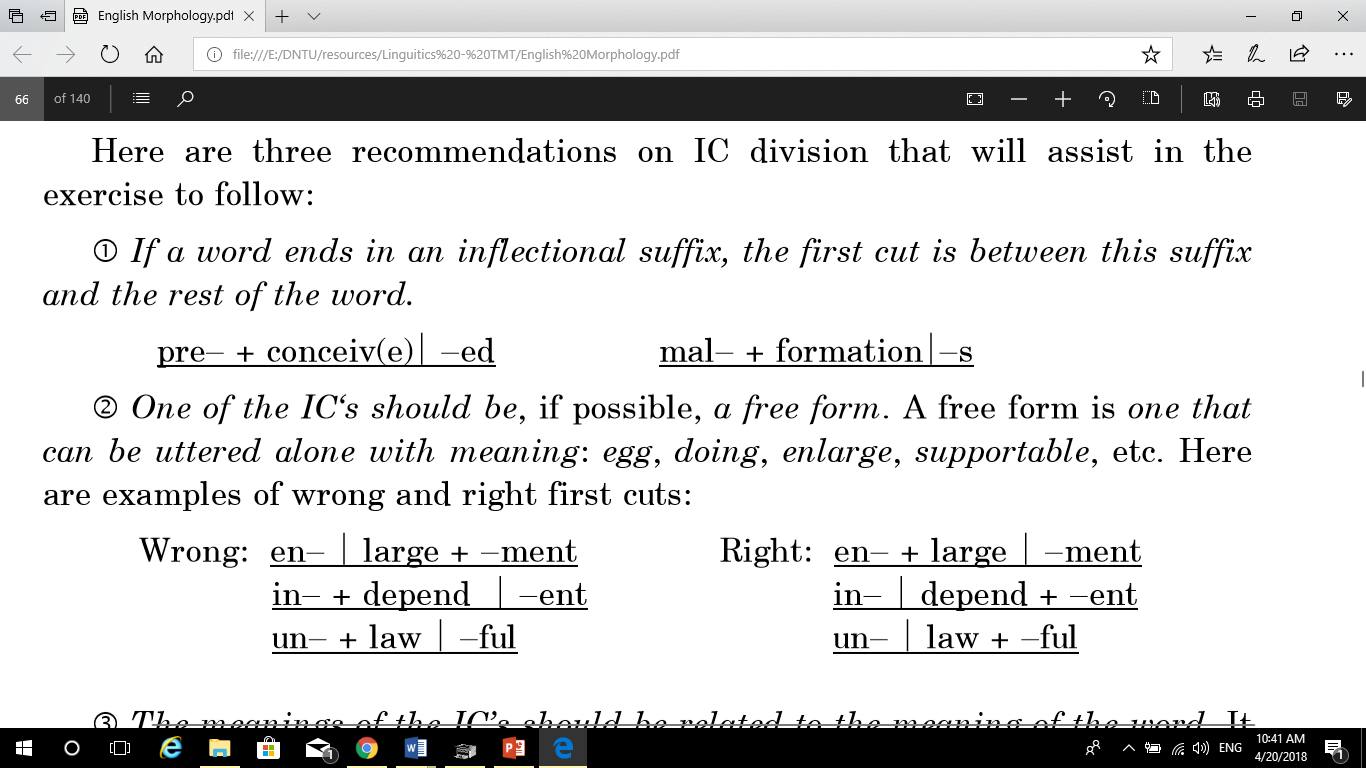 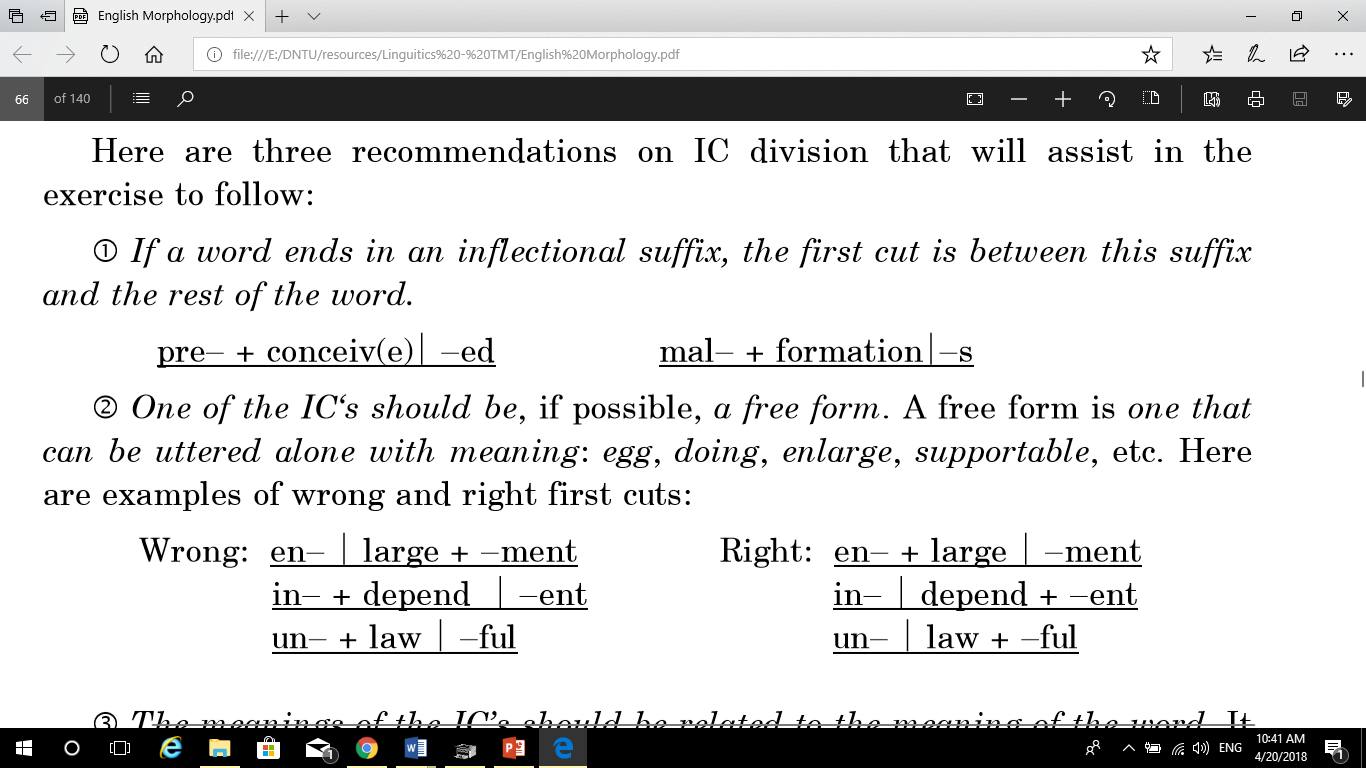 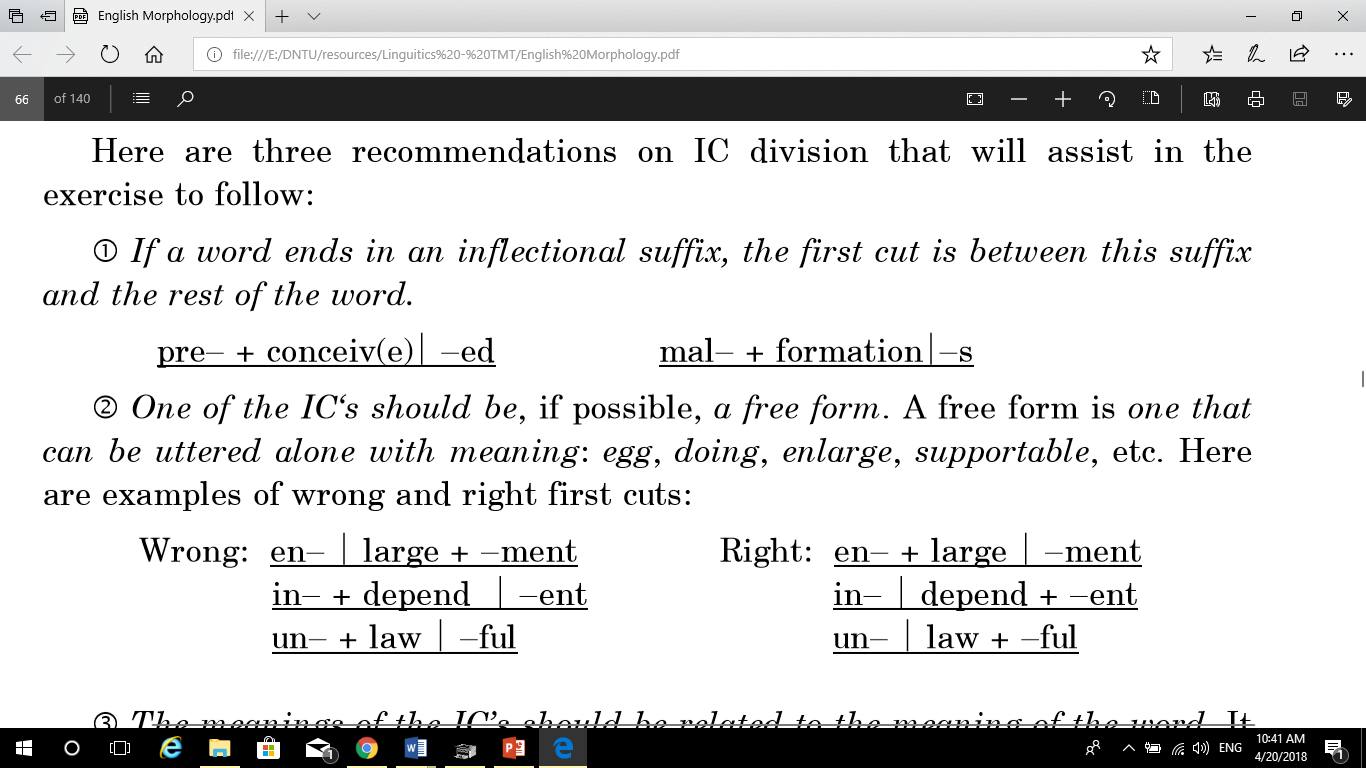 Some recommendations on IC division
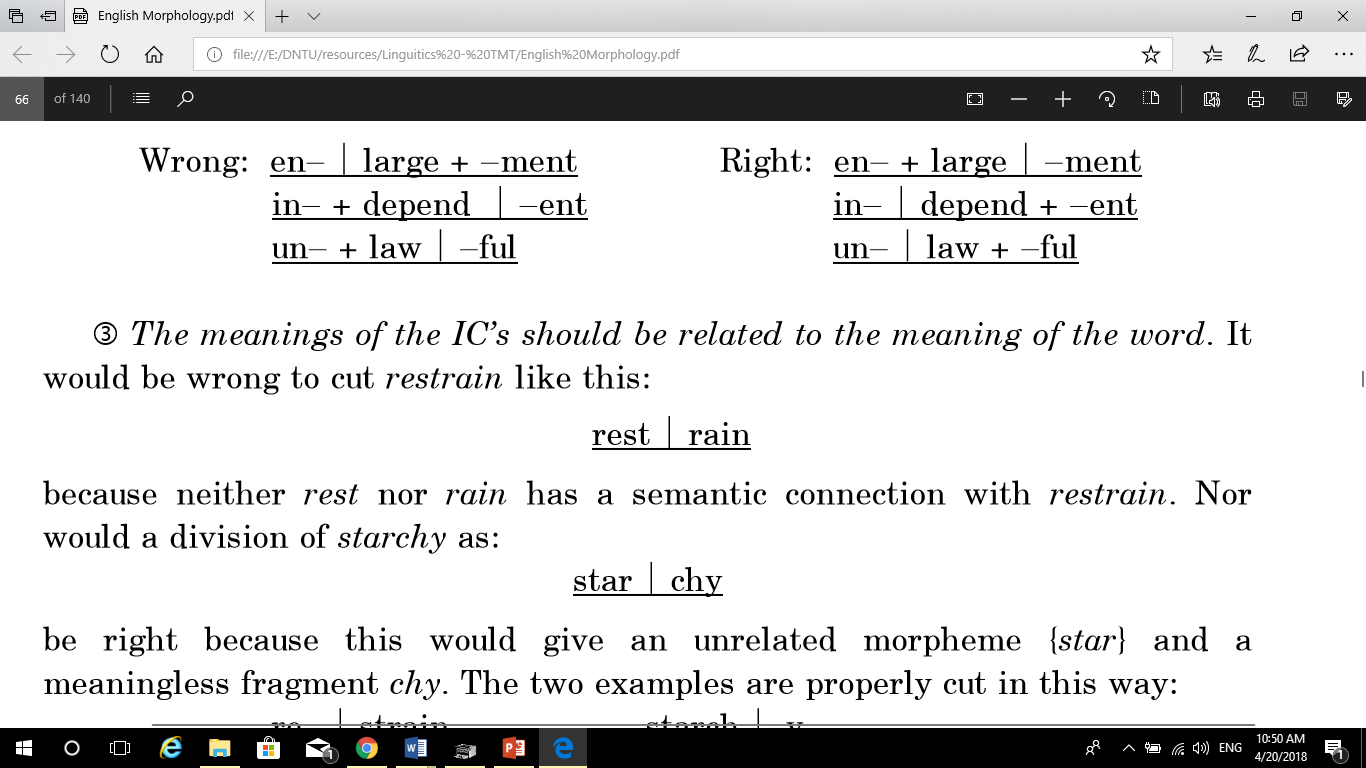 Example: restrain and starchy
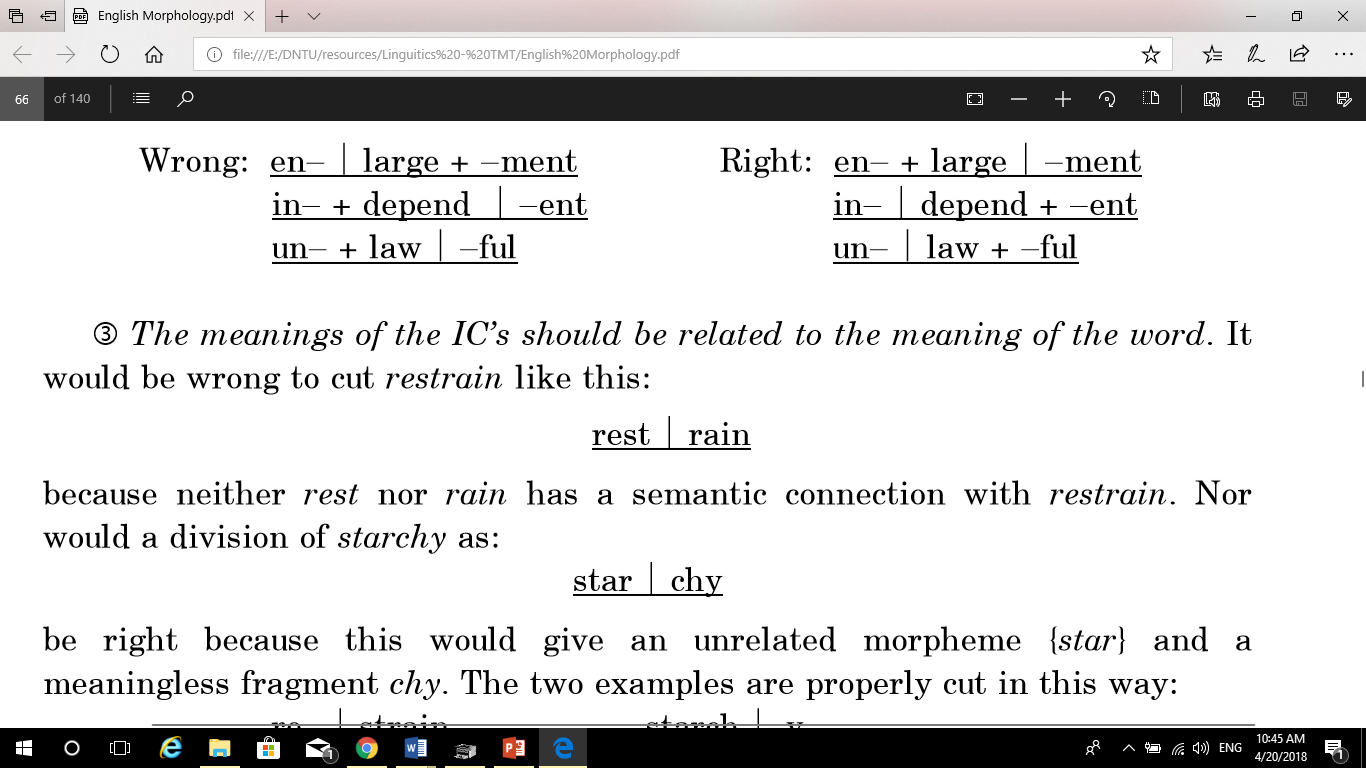 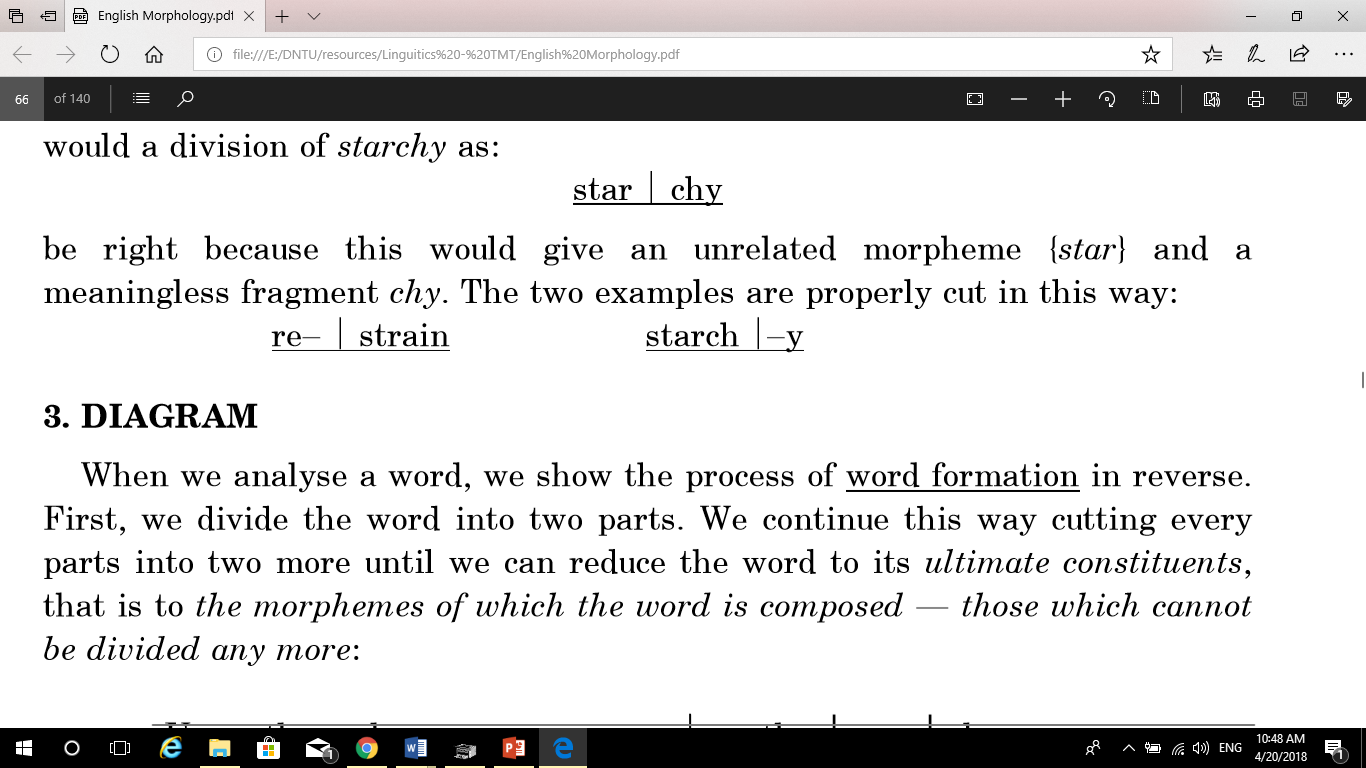 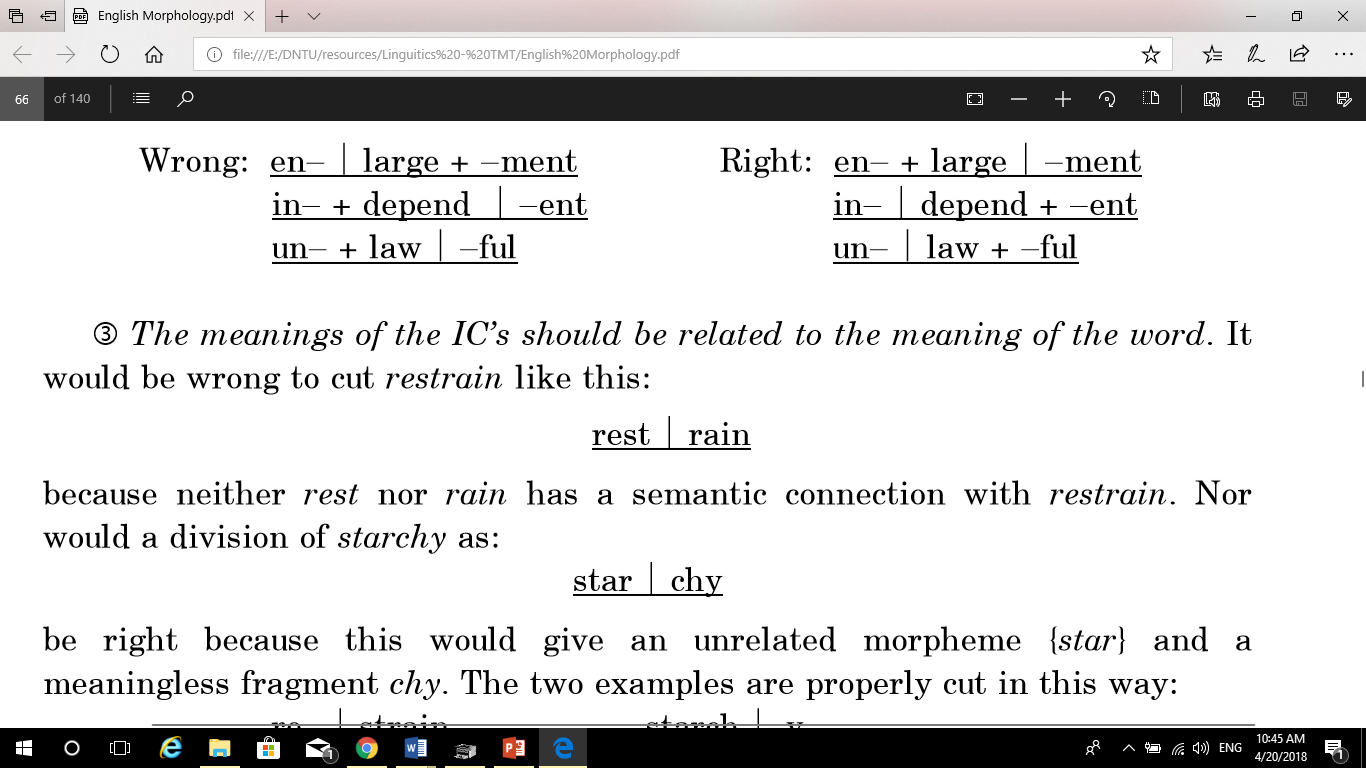 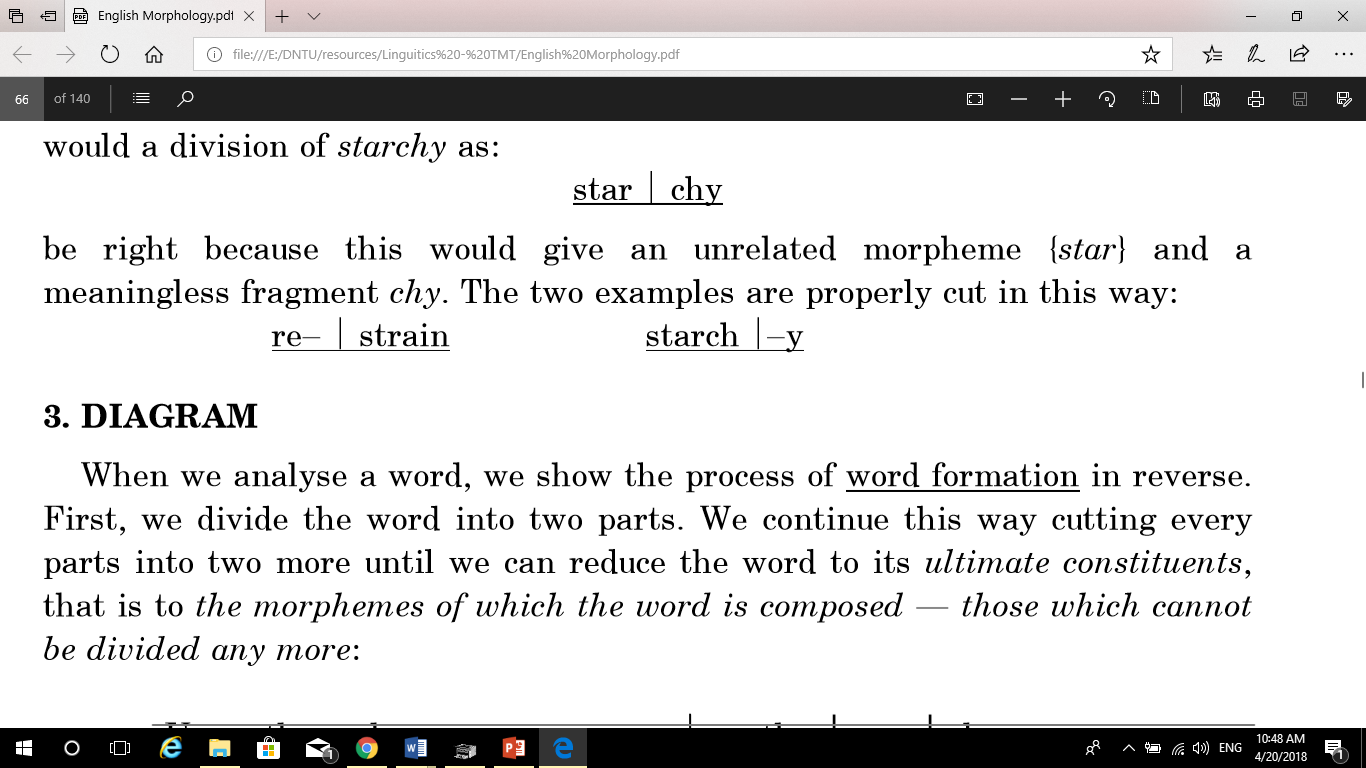 DIAGRAM
When we analyze a word, we show the process of word formation in reverse. 
First, we divide the word into two parts. 
We continue this way cutting every parts into two more until we can reduce the word to its ultimate constituents, that is to the morphemes of which the word is composed — those which cannot be divided any more
LAYERS of STRUCTURE
The two IC’s of the 1st layer of construction are un– and gentlemanly. 
The two IC’s of the 2nd layer of construction are gentleman and –ly. 
The two IC’s of the 3rd layer of construction are gentle and man.
TREE DIAGRAM
Exercise 1. Give the IC cuts of each of the following words (layers of structure & tree diagram). Identify all the possible morphemes in each of the following words
unhappier
truthfully
researchers
incompletely
modernizing (v)
Exercise 2. Give the IC cuts of each of the following words (layers of structure & tree diagram). Identify all the possible morphemes in each of the following words
unacceptable
reformers
disagreed
actors 
disinvestment
More exercise 1. Give the IC cuts of each of the following words (layers of structure & tree diagram). Identify all the possible morphemes in each of the following words
manliness 
unemployment
workers
enlarged (v)
inflectional
carelessness
befriended (v)
symbolizing (v)
personalities
beautifies
More exercise 2. Give the IC cuts of each of the following words (layers of structure & tree diagram). Identify all the possible morphemes in each of the following words
educational 
unhealthy
noisier 
previewed (v) 
oversleeping (v)
MINI TEST 1Give the IC cuts of each of the following words (layers of structure & tree diagram). Identify all the possible morphemes in each of the following words
educational 
unhealthy
noisier 
previewed (v) 
oversleeping (v)
Mini test
Give the IC cuts of each of the following words (layers of structure & tree diagram). Identify all the possible morphemes in each of the following words
Test code 2
activities
painting
shortened
carelessly
Test code 1
shippers 
dangerously 
activities 
disobey